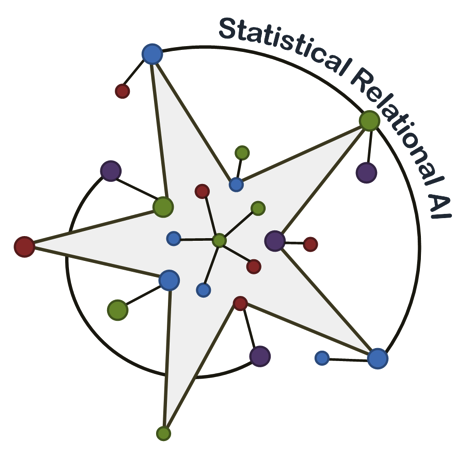 Ensuring Security in Critical Infrastructures with Probabilistic Relational ModelingPart 2Summer School “Hot Topics in Cyber Security” Rome
Ralf Möller
Joint work with Tanya Braun and Marcel Gehrke
Universität zu Lübeck
Institute of Information Systems
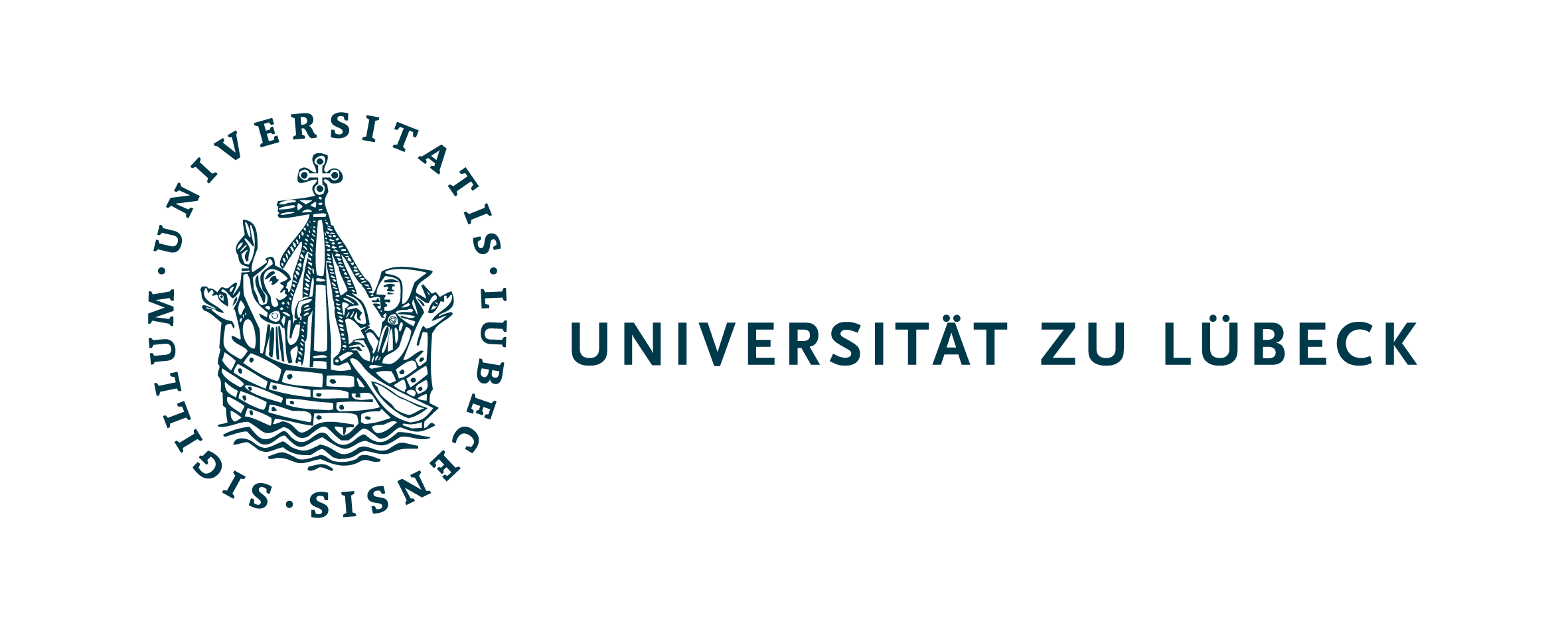 Agenda
Part 1
Propositional probabilistic models
Part 2
Relational probabilistic models (for cyber security)
How to increase modeling power
Formal inference problems for LLC (and HOC)
How to achieve reasoning scalability
How to support learning (to some extent)
Defining Probability Distributions
Given:
States s = s1, s2, …, sn
Distribution ps = (p1, p2, …, pn)
Maximum Entropy Principle:
W/o further information, select ps , s.t. entropy is maximized

	
w.r.t. k constraints (expected values of features)
ps(s) log ps(s) =
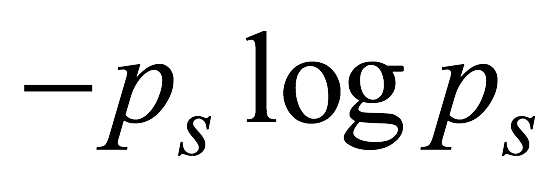 ps(s) fi(s) = Di   i ∈ {1..k}
3
Maximum Entropy Principle
Maximize Lagrange functional for determining ps

Partial derivatives of L w.r.t. ps   roots:


	where Z is for normalization(Boltzmann-Gibbs distribution)
"Global" modeling: additions/changes to constraints/rules influence the whole joint probability distribution
States are mutually exclusive
ps(s)-1)
ps(s) fi(s)
ps(s)
Features
Weights
4
Propositional Models: Worlds
5
[Speaker Notes: Vocabulary]
Propositional Models: Factors
Sparse encoding!
6
[Speaker Notes: Hammersley-Clifford Theorem
Multiplication: join over shared arguments]
Undirected Propositional Models
Table denotes compatibility of values
7
[Speaker Notes: Potentials: compatability]
Query Answering (QA): Queries
8
[Speaker Notes: Argmax and sum not commutative]
QA: Variable Elimination (VE)
Zhang and Poole (1994), Dechter (1999)
9
[Speaker Notes: Sum out all variables but Travel.eve]
QA: Variable Elimination (VE)
Zhang and Poole (1994)
10
[Speaker Notes: Eliminating m1, m2 is identical]
QA: Variable Elimination (VE)
Zhang and Poole (1994)
11
QA: Variable Elimination (VE)
Zhang and Poole (1994)
12
QA: Variable Elimination (VE)
Zhang and Poole (1994)
13
[Speaker Notes: Epid
False	1.5
True	2]
QA: Variable Elimination (VE)
Zhang and Poole (1994)
14
[Speaker Notes: Epid
False	1.5
True	2]
QA: Variable Elimination (VE)
Zhang and Poole (1994)
15
[Speaker Notes: Epid
False	1.5
True	2]
QA: Variable Elimination (VE)
Zhang and Poole (1994)
16
QA: Evidence Absorption
Zhang and Poole (1994)
17
Problem: Models Explode
18
Problem: Models Explode
19
Solution: Lifting
Poole (2003)
20
Solution: Lifting
Poole (2003)
Sparse encoding!
21
Solution: Lifting
Poole (2003)
22
Solution: Lifting
Poole (2003)
23
[Speaker Notes: What did we win?
Use lifted representation during computations, AVOID GROUNDING]
Recap: Dependency Networks
All devices can be treated identically
24
Application to Cyber-Security
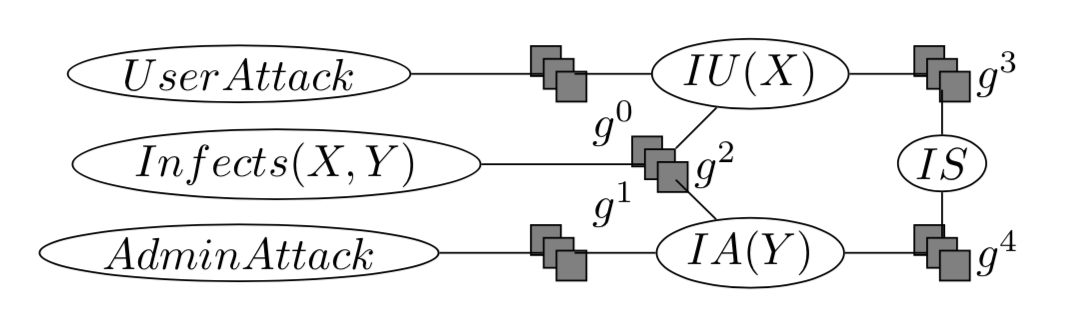 25
QA: Queries
Avoid groundings!
26
[Speaker Notes: Argmax and sum not commutative]
QA: Lifted VE (LVE)
Poole (2003), de Salvo Braz et al. (2005, 2006), Milch et al. (2008), Taghipour et al. (2013, 2013a)
Eliminate all variables not appearing in query
Lifted summing out
Sum out representative instance
Exponentiate result for isomorphic instances
Preconditions exist!
Count conversion (not part of this tutorial)
Avoid groundings!
27
QA: LVE in Detail
Poole (2003), de Salvo Braz et al. (2005, 2006), Milch et al. (2008), Taghipour et al. (2013a, 2013b)
28
Problem: Many Queries
(L)VE restarts from scratch for each query
29
Our Research
Incremental algorithms and data structures to speed up query answering for multiple queries (message passing in a so-called junction tree)
Queries with variables, Lifted MPE
LJT: Lifted Junction Tree Algorithm

Tanya Braun and Ralf Möller. Lifted Junction Tree Algorithm. In Proceedings of KI 2016: Advances in Artificial Intelligence, pages 30–42, 2016. 
Tanya Braun and Ralf Möller. Preventing Groundings and Handling Evidence in the Lifted Junction Tree Algorithm. In Proceedings of KI 2017: Advances in Artificial Intelligence, pages 85–98, 2017. 
Tanya Braun and Ralf Möller. Counting and Conjunctive Queries in the Lifted Junction Tree Algorithm. In Postproceedings of the 5th International Workshop on Graph Structures for Knowledge Representation and Reasoning, 2017. 
Tanya Braun and Ralf Möller. Adaptive Inference on Probabilistic Relational Models. In Proceedings of the 31st Australasian Joint Conference on Artificial Intelligence, 2018
Tanya Braun and Ralf Möller. Parameterised Queries and Lifted Query Answering. In IJCAI-18 Proceedings of the 27th International Joint Conference on Artificial Intelligence, 2018. 
Tanya Braun and Ralf Möller. Lifted Most Probable Explanation. In Proceedings of the International Conference on Conceptual Structures, 2018.
Tanya Braun and Ralf Möller. Fusing First-order Knowledge Compilation and the Lifted Junction Tree Algorithm. In Proceedings of KI 2018: Advances in Artificial Intelligence, 2018.
Tanya Braun, Rescued from a Sea of Queries: Exact Inference in Probabilistic Relational Models, Dissertation, Universität zu Lübeck, 2019, submitted
30
QA: Most probable assignment
Dawid (1992), Dechter (1999), de Salvo Braz et al. (2006), Apsel and Brafman (2012), Braun and Möller (2018)
To all variables: most probable explanation (MPE)


(L)VE: maxing out (instead of summing out)
(L)JT: message calculation by maxing out 
Ismorphic instances: identical most probable assignment
As before: construction, evidence entering
Message passing
Only one message pass (from periphery to centre)
Max out remaining variables at centre
31
QA: Most probable assignment
Dechter (1999), Sharma et al. (2018) Braun and Möller (2018)
32
Propositional: Dynamic Model
Temporal pattern
Instantiate and unroll pattern
Infer on unrolled model
33
Dynamic Model: Inference Problems
34
Propositional: Dynamic Model
Problems with unrolling:
Huge model (unrolled for T timesteps)
Redundant temporal information and calculations
Redundant calculations to answer multiple queries
35
Lifted: Dynamic Model
36
Our Research
Lifted dynamic probabilistic relational models
LDJT: Lifted Dynamic Junction Tree Algorithm


Gehrke et al. (2018)Marcel Gehrke, Tanya Braun, and Ralf Möller. Lifted Dynamic Junction Tree Algorithm. In Proceedings of the International Conference on Conceptual Structures, 2018.
Gehrke et al. (2018a)Marcel Gehrke, Tanya Braun, and Ralf Möller. Answering Hindsight Queries with Lifted Dynamic Junction Trees. In 8th International Workshop on Statistical Relational AI at the 27th International Joint Conference on Artificial Intelligence, 2018.
37
Cyber-Security Once Again
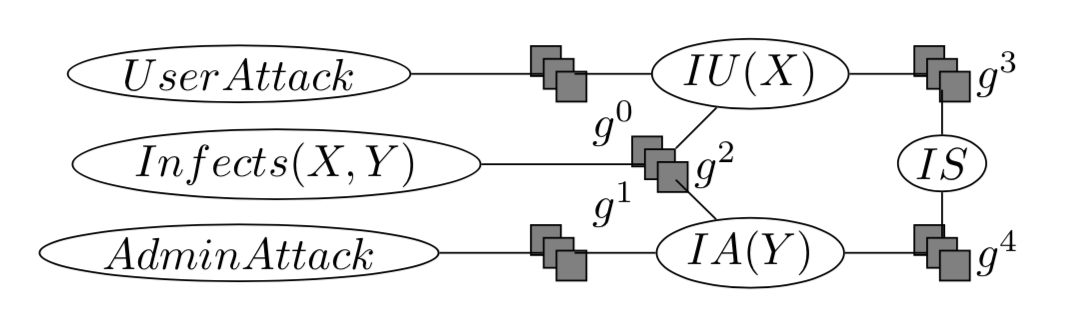 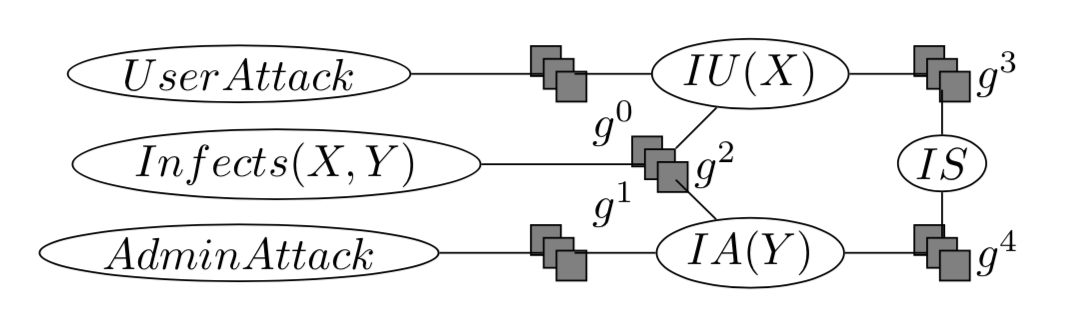 38
Recap: HMMs for Cyber-Security
DNS
lbs
db
hidden state
webserver
lbs
lbs
DNS
webserver  webserver
observation
lbs
db
Proxy
39
Application of PRMs
Determine what has happened given evidence available
Reduction to formal inference problem(s)
Query answering
MPE
Determine Higher Order Event Patterns
Match of MPE with Higher Order Patterns
Longest Common Subsequence
With specific equivalence relations
40
Something wrong with these models?
Distribution only defined if constants are given
Need domains of logvars (used in parametrized random variables)
Transfer to different domains not directly obvious
41
And what we might do about it
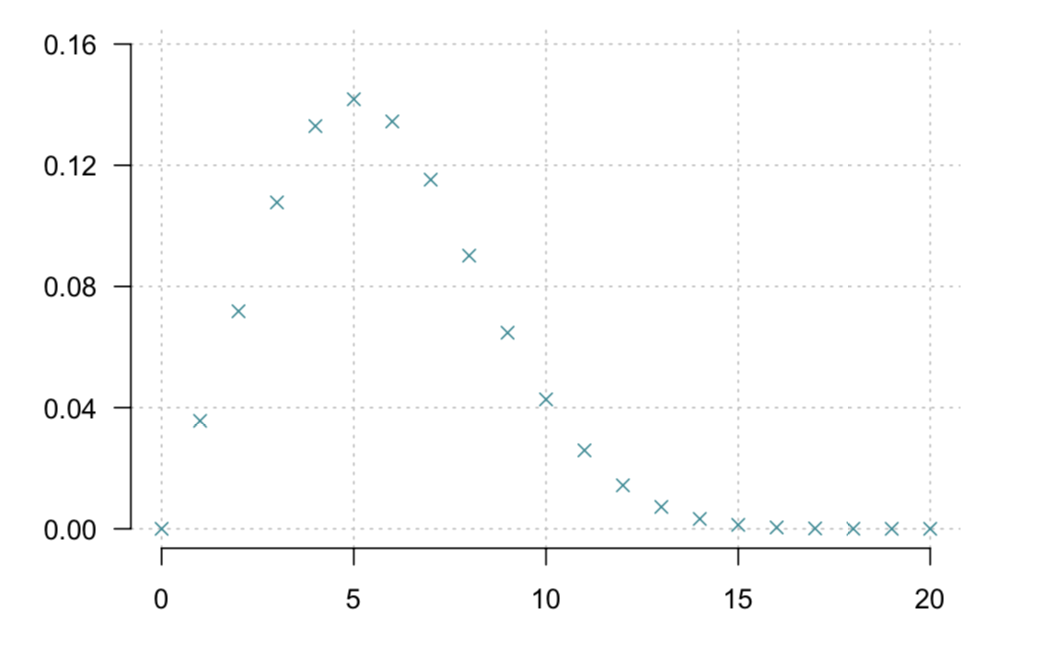 Distribution over domain sizes
Expected query answers
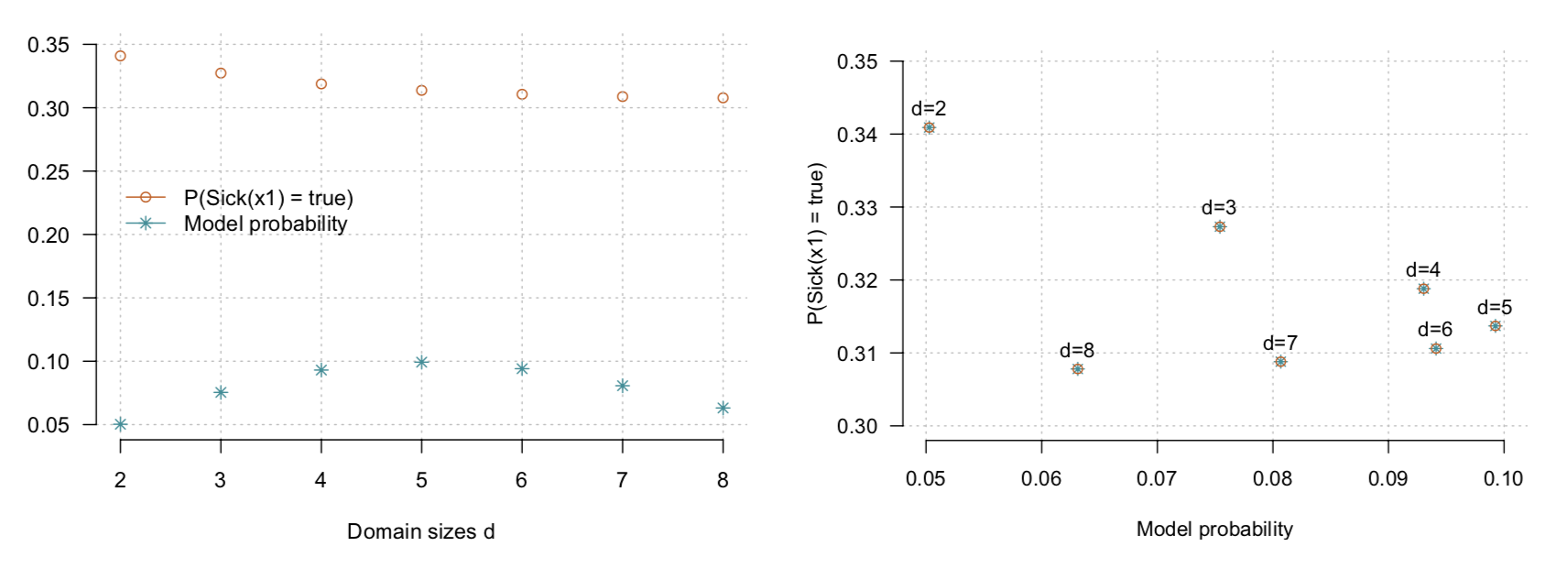 42
Insights
Probabilistic Relational Models (PRMs)
Statistical Relational AI aka Stochastic Relational AI (StaRAI)

We made huge progress to solve practical problems in cyber security
Solid theoretical framework 
New algorithms for practical scalability

Hope to have convinced you that StaRAI is worth studying
43
Overall References
Apsel and Brafman (2012) Udi Apsel and Ronen I. Brafman. Exploiting Uniform Assignments in First-Order MPE. Proceedings of the 28th Conference on Uncertainty in Artificial Intelligence, 2012. 
Dawid (1992)Alexander Philip Dawid. Applications of a General Propagation Algorithm for Probabilistic Expert Systems. Statistics and Computing, 2(1):25–36, 1992.
Dechter (1999)Rina Dechter. Bucket Elimination: A Unifying Framework for Probabilistic Inference. In Learning and Inference in Graphical Models, pages 75–104. MIT Press, 1999.
De Salvo Braz et al. (2005)Rodrigo de Salvo Braz, Eyal Amir, and Dan Roth. Lifted First-order Probabilistic Inference. IJCAI-05 Proceedings of the 19th International Joint Conference on Artificial Intelligence, 2005. 
De Salvo Braz et al. (2006)Rodrigo de Salvo Braz, Eyal Amir, and Dan Roth. MPE and Partial Inversion in Lifted Probabilistic Variable Elimination. AAAI-06 Proceedings of the 21st Conference on Artificial Intelligence, 2006.  
Dechter (1999)Rina Dechter. Bucket Elimination: A Unifying Framework for Probabilistic Inference. In Learning and Inference in Graphical Models, pages 75–104. MIT Press, 1999.
De Salvo Braz et al. (2005)Rodrigo de Salvo Braz, Eyal Amir, and Dan Roth. Lifted First-order Probabilistic Inference. IJCAI-05 Proceedings of the 19th International Joint Conference on Artificial Intelligence, 2005. 
De Salvo Braz et al. (2006)Rodrigo de Salvo Braz, Eyal Amir, and Dan Roth. MPE and Partial Inversion in Lifted Probabilistic Variable Elimination. AAAI-06 Proceedings of the 21st Conference on Artificial Intelligence, 2006.
*I would like to thank the IFIS team for their work and contributions! The focus was on specific topics and global references in the tutorial are necessarily incomplete. Apologies to anyone whose work I did not cite.
44
Overall References
Milch et al. (2008)Brian Milch, Luke S. Zettelmoyer, Kristian Kersting, Michael Haimes, and Leslie Pack Kaelbling. Lifted Probabilistic Inference with Counting Formulas AAAI-08 Proceedings of the 23rd Conference on Artificial Intelligence, 2008. 
Poole (2003)David Poole. First-order Probabilistic Inference. In Proceedings of the 18th International Joint Conference on Artificial Intelligence, 2003. 
Sharma et al. (2018)Vishal Sharma, Noman Ahmed Sheikh, Happy Mittal, Vibhav Gogate, and Parag Singla. Lifted Marginal MAP Inference. In Proceedings of the 34th Conference on Uncertainty in Artificial Intelligence 4, 2018.
Taghipour et al. (2013)Nima Taghipour, Jesse Davis, and Hendrik Blockeel. A Generalized Counting for Lifted Variable Elimination. In Proceedings of the International Conference on Inductive Logic Programming, pages 107–122, 2013. 
Taghipour et al. (2013a)Nima Taghipour, Daan Fierens, Jesse Davis, and Hendrik Blockeel. Lifted Variable Elimination: Decoupling the Operators from the Constraint Language. Journal of Artificial Intelligence Research, 47(1):393–439, 2013. 
Taghipour et al. (2013b)Nima Taghipour, Jesse Davis, and Hendrik Blockeel. First- order decomposition trees. In Advances in Neural Information Processing Systems 26, pages 1052–1060. Curran Associates, Inc., 2013. 
Zhang and Poole (1994)Nevin L. Zhang and David Poole. A Simple Approach to Bayesian Network Computations. In Proceedings of the 10th Canadian Conference on Artificial Intelligence, pages 171–178, 1994.
*I would like to thank the IFIS team for their work and contributions! The focus was on specific topics and global references in the tutorial are necessarily incomplete. Apologies to anyone whose work I did not cite.
45